Проектная работа:«Приемы быстрого счета»
Подготовил: 
Ученик 8 «а» класса
 МБОУ СОШ с. Н.Батако
Караев Тамерлан

Руководитель: Гагиева А.О.
Актуальность темы:
Большинство современных школьников все вычисления делают с помощью калькулятора и это приводит к тому, что учащиеся затрудняются производить какие-либо расчеты, не имея под рукой счетной машины.  
       Тема  данной работы была выбрана для того, чтобы вызвать интерес учащихся к изучению математики как науки.
Цель работы:
Упростить вычислительные работы с помощью нестандартных приемов быстрого счета.
Содержание работы:
I.Устное умножение в пределах от 10 до 20
II. Умножение двузначных чисел.
III. Умножение двузначных чисел, у которых   одинаковое число десятков, а сумма единиц составляет 10. 
IV. Умножение на 25.
V. Правило  для возведения в квадрат чисел от 50 до 60
VI. Правило возведения в квадрат чисел от 60 до 70
VII. Общее правило для возведения в квадрат чисел от 11 до 100
I.Устное умножение в пределах от 10 до 20
1)  Выполнить умножение :12•17
а) определим последнюю цифру результата, умножив последние цифры множителей:
              2•7=14 - последняя цифра искомого числа  4 ,  а 1 «в уме»
б) определим предпоследнюю цифру результата, сложив последние цифры множителей и добавим 1 «в уме» :
  2+7+ 1 «в уме»=10 предпоследняя цифра искомого числа 0,
         а 1 «в уме» 
в) определим первую цифру результата, умножив первые цифры множителей и добавим 1 «в уме» :
1•1+ 1 «в уме» =2 – это и есть первая цифра , искомого числа
Из полученных цифр составим число 204  - это и есть результат умножения чисел 12 и 17
Искомое число :204
2)Вычислить 14•16
а)последняя цифра : 6•4=24
    4- последняя цифра искомого числа, 
      2 «в уме» 
б) предпоследняя цифра :4+6+ 2 «в уме» =12
 2- предпоследняя цифра искомого числа, 
      1 «в уме» 
в)первая цифра :1•1+ 1 «в уме» =2-первая цифра 
Искомое число 224
Ответ:224
3)Вычислить 15•19
а)последняя цифра :5•9=45
    5- последняя цифра искомого числа, 
      4 «в уме» 
б) предпоследняя цифра :5+9+ 4 «в уме» =18
 8- предпоследняя цифра искомого числа, 
      1 «в уме» 
в)первая цифра :1•1+ 1 «в уме» =2-первая цифра 
Искомое число 285
Ответ:285
II. Умножение двузначных чисел:
1)Вычислить 36•43
а)умножим первые цифры множителей 3•4=12  и две последние 6•3=18,составим из полученных произведений  число 1218;

  
б) теперь умножим цифры  крест накрест и сложим полученные результаты:



    в)запишем полученные числа  следующим образом и прибавим их.
3  6
4  3
12
18
3  6
3•3+ 6•4=9+24=33
4  3
33
1218
+
33
Искомое число: 1548
1548
2)Вычислить 57•23
а)                       


б)        
                                            

в)
5  7
5•2=10      7•3=21
2  3
10  21
5 7
2 3
5•3+7•2=15+14=29
29
10 21
+
2 9
1311
Искомое число: 1311
3)Вычислить 65•89:
а)


б)


в)
65
89
6•8=48     5•9=45
4845
65
6•9+5•8=54+40=94
89
94
4845
94
5785
Искомое число: 5785
III. Умножение двузначных чисел, у которых одинаковое число десятков, а сумма единиц составляет 10
Правило: 
    цифру  десятков умножают на следующую в натуральном ряду цифру, записывают результат и приписывают к нему произведение единиц, если это произведение окажется числом однозначным, то перед этой цифрой приписываем нуль.
Примеры.
1) 23•27=621. 
Как получили 621? 
Цифру 2 умножаем на 3 (за «двойкой» идет «тройка»), будет 6 
и рядом  припишем произведение единиц: 3•7=21, получается 621.
Примеры:
2) 38•32=1216, т. к. 3•4=12, к числу 12 приписываем 16, это произведение единиц данных чисел: 8•2.

3) 52•58=3016, т. к.  цифру десятков 5 умножаем на 6, будет 30, приписываем произведение 2 и 8, т. е 16.

4) 61•69=4209. Число десятков 6 умножили на 7 и получили 42. А откуда нуль? Единицы перемножили и получили: 1•9=9, но  результат должен быть двузначным, поэтому берем 09.
IV. Умножение на 25
Чтобы умножить какое-нибудь число на 25, нужно данное число разделить 4 и результат умножить на 100. 
Ответом будет неполное частное, умноженное на 100  плюс остаток, умноженный на 25.
Примеры: 
1)135 ∙ 25= 33•100+3•25=3375.
      135:4= 33(ост.3)
2)126•25=31•100+2•25=3150
    126:4=31(ост.2)
V. Правило возведения в квадрат чисел от 50 до 60
1)последние две цифры искомого числа  образуются возведением в квадрат последней цифры данного числа, если квадрат оказался  однозначным числом, то предпоследняя цифра равна 0 
2)первые две цифры искомого числа образуются путем сложения  квадрата первой цифры  со второй цифрой данного числа .
Примеры:
а)Вычислить 53²
 1)Найдем две последние цифры:
    3²=9, так как 9 однозначное число, то                            предпоследняя цифра равна 0
         09 – две последние цифры искомого числа.
  2)Найдем две первые цифры :
    5²+3=28 –две первые цифры искомого числа.
      Само число : 53² =2809
Искомое число: 2809
б)Вычислить 59²
1)найдем две последние цифры искомого числа :
  9²=81– две последние цифры искомого числа.
2)Найдем две первые цифры искомого числа :
    5²+9=34–две первые цифры искомого числа.
   Само число : 59² =3481
Искомое число: 3481
VI.Правило возведения в квадрат чисел от 60 до 70
1)Вычислить 67²
 а) найдем последнюю цифру искомого числа:
    7²=49  ;  9 – последняя цифра искомого числа, «4 в уме»;
б) Чтобы найти  предпоследнюю цифру искомого числа надо  удвоить последнюю цифру  7 данного числа и прибавить   «4 в уме»:
7•2+4=18;8- предпоследняя цифра  числа, «1 в уме»;
в)чтобы  найти две первые цифры искомого числа, надо сложить квадрат первой цифры с последней цифрой  данного числа и к результату прибавить   «1 в уме»:
     6²+7+1=36+8=44 - две первые цифры искомого числа
 Искомое число: 67² =4489
2)Вычислить 62²
а) найдем последнюю цифру искомого числа:
    2²=4 ; 4 – последняя цифра искомого числа, 

б) чтобы найти  предпоследнюю цифру искомого числа надо  удвоить последнюю цифру  2 данного числа :
     2•2=4   ;   4-предпоследняя цифра искомого числа,

в)чтобы  найти две первые цифры искомого числа надо сложить квадрат первой цифры с последней цифрой  данного числа :
    6²+2=36+2=38 - две первые цифры искомого числа
 Искомое число: 62² =3844
Картина Н.П. Богданова-Бельского «Устный счёт» была написана в 1895 г., то есть  122 года назад.
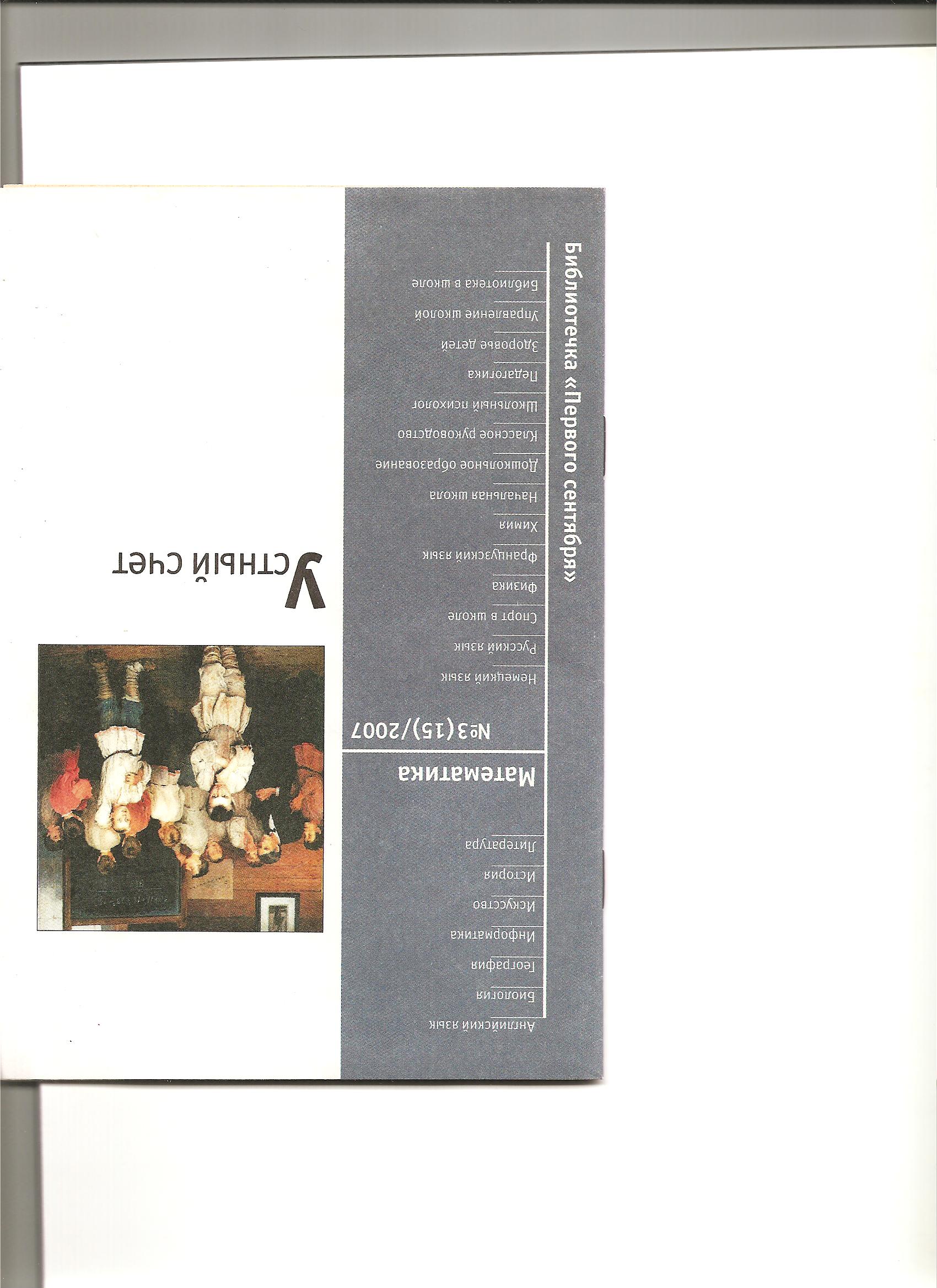 На картине изображена сельская школа XIX века во время урока арифметики. У фигуры учителя есть реальный прототип — Сергей Александрович Рачинский, ботаник и математик, профессор Московского университета. Сельские школьники решают очень интересный пример. Видно, что он дается им непросто. На картине над задачей думают 11 учеников, но похоже, что  пока только один мальчик догадался, как решать этот пример в уме, и тихо говорит свой ответ на ухо педагогу. 
А какую же задачу дал им учитель? 
Попробуем решить ее и мы?
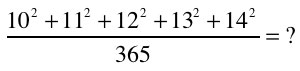 VII. Общее правило для возведения в квадрат чисел от 11 до 100
а)последняя цифра искомого числа  образуется возведением в квадрат последней цифры данного числа, если квадрат оказался  двузначным числом, то предпоследняя цифра будет «в уме»
б)Чтобы найти  предпоследнюю цифру искомого числа нужно перемножить цифры данного числа , удвоить произведение и прибавить число, которое было «в уме» в предыдущем шаге. Если результат оказался  двузначным числом, то предпоследняя цифра будет «в уме»
в)чтобы найти первые цифры искомого числа нужно возвести в квадрат первую цифру данного числа и прибавить  число, которое было «в уме» в предыдущем шаге.
Примеры :
1)вычислить 73²
а) найдем последнюю цифру искомого числа:
    3²=9 ; 9 – последняя цифра искомого числа, 
 б) найдем предпоследнюю цифру искомого числа:
   2•3•7=42 ;   2 – последняя цифра искомого числа, «4 в уме»;
 в) найдем первые две цифры искомого числа:
             7²+4=49+4=53
Искомое число: 73²=5329
2)Вычислить 47²
а) найдем последнюю цифру искомого числа:
   7²=49   ; 9 – последняя цифра искомого числа, «4 в уме»
б) найдем предпоследнюю цифру искомого числа:
   2•4•7+4=60 ;   0 – предпоследняя цифра искомого  числа, «6 в уме»;
 в) найдем первые цифры искомого числа:
       4²+6=16+6=22
Искомое число: 47²=2209
3)Вычислить 96²
а) найдем последнюю цифру искомого числа:
    6²=36; 6 – последняя цифра искомого числа, «3 в уме»
 б) найдем предпоследнюю цифру искомого числа:
   2•9•6+3=111 ; 1 – последняя цифра искомого числа, «11 в уме»;
 в) найдем первые цифры искомого числа:
      9²+11=81+11=92
Искомое число: 96²=9216
Используя это правило, решим задачу Рачинского:
102  =100
112 =121
122 =144
132 =169
142 =196
Сложим  100+121+144=365
Сложим  169+196=365
Разделим каждое из слагаемых на 365 и получим 2.
Вывод:
В ходе проделанной работы  я  научился  использовать   научную литературу и Интернет  для поиска необходимой информации.
Результаты своей работы я представил на  открытом занятии  школьного математического кружка. На этот мастер-класс я пригласил учащихся нашей школы, увлекающихся  математикой. Методы вычисления, которые я им представил, вызвали большой интерес у всех слушателей и многие взяли их на вооружение. 
 Это  доказывает, что изучая математику можно узнать много нового и полезного, что дает возможность чаще применять приобретенные навыки в повседневной жизни.